Câu 1. Đề bài nào sau đây thuộc kiểu bài nghị luận về một tác phẩm, đoạn trích văn xuôi?
A. Suy nghĩ của anh chị về câu nói của cụ Mết: “Không có gì mạnh bằng cây xà nu đất ta. Cây mẹ ngã, cây con mọc lên. Đố chúng giết được hết cả rừng cây xà nu này!” (Trích Rừng xà nu, Nguyễn Trung Thành) 
B. Cảm nhận của anh/chị về vẻ đẹp tâm hồn người phụ nữ trong tình yêu qua bài thơ “Sóng” của Xuân Quỳnh. 
C. Nhà văn Thạch Lam  cho rằng: “Văn chương là một thứ khí giới thanh cao và đắc lực mà chúng ta có, để vừa tố cáo và thay đổi một thế giới giả dối và tàn ác, vừa làm cho lòng người thêm trong sạch và phong phú hơn”. Anh/chị hãy phân tích nhận định này qua một tác phẩm văn học cụ thể
D. Vẻ đẹp bi tráng của người lính trong bài thơ “Tây Tiến” của Quang Dũng.
A
Câu 2: Nghị luận về một tác phẩm, đoạn trích văn xuôi và nghị luận về một bài thơ, đoạn thơ không có điểm chung nào sau đây?
A. Căn cứ vào đặc điểm, ngoại hình, ngôn ngữ, tính cách, tâm lí nhân vật, hành động, số phận của nhân vật để đưa ra nhận xét, đánh giá.
B. Bám sát ngôn ngữ, hình ảnh, giọng điệu, tình cảm, cảm xúc của tác giả để đưa ra nhận xét, đánh giá.
C. Đều có tính khuôn mẫu, hành chính
D. Đều là sự cảm thụ văn chương bằng cách nêu những nhận xét, đánh giá về nội dung, nghệ thuật đặc sắc dựa trên chính tác phẩm đó.
C
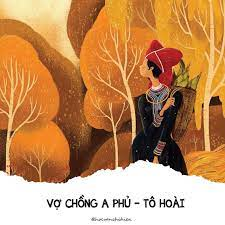 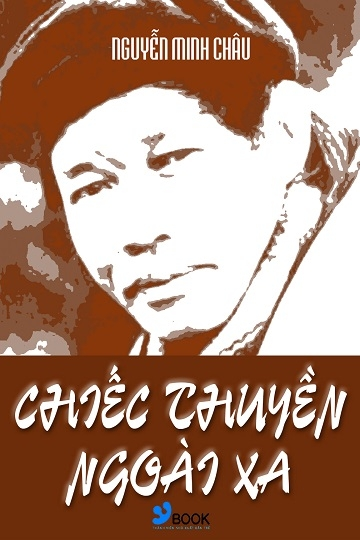 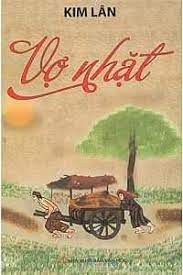 NGHỊ LUẬN VỀ MỘT TÁC PHẨM, MỘT ĐOẠN TRÍCH VĂN XUÔI
I.  Tìm hiểu đề và lập dàn ý
1. Tìm hiểu đề
Đề 1: Phân tích truyện ngắn Tinh thần thể dục của Nguyễn Công Hoan.
- Những yêu cầu cơ bản của đề bài? 
* Tìm hiểu những phương diện đặc sắc và tiêu biểu: 
HS suy nghĩ 5p ghi ra giấy trả lời các câu hỏi
-   Đặc sắc của kết cấu truyện
-    Mâu thuẫn và tính chất trào phúng của truyện thể hiện ở những điểm nào?
-   Đặc điểm ngôn ngữ của truyện (Ngôn ngữ người kể chuyện có đặc điểm gì? Ngôn ngữ của các nhân vật có những đặc điểm gì?).
-    Mục đích viết truyện ngắn này của Nguyễn Công Hoan là gì? Từ đó khái quát giá trị hiện thực, ý nghĩa phê phán và giá trị nghệ thuật của truyện
Tìm hiểu đề
- Yêu cầu của đề:
+ Kiểu bài, thao tác: Nghị luận văn học về tác phẩm văn xuôi; Thao tác: phân tích, chứng minh, bình luận.
+ Vấn đề nghị luận: Nội dung, nghệ thuật, ý nghĩa của tác phẩm.
+ Phạm vi dẫn chứng: truyện ngắn Tinh thần thể dục
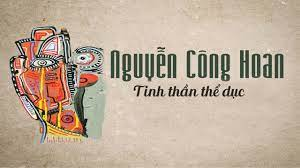 . Lập dàn ý: 
* Mở bài : Giới thiệu ngắn gọn về truyện ngắn Tinh thần thể dục của nhà văn Nguyễn Công Hoan.  
* Thân bài : 
- Đặc sắc của kết cấu truyện: Truyện gồm những cảnh khác nhau tưởng như rời rạc (cảnh van xin, đút lót, thuê người đi thay, bị áp giải đi xem đá bóng), nhưng thật ra đều tập trung biểu hiện chủ đề: bọn quan lại cầm quyền cưỡng bức dân chúng để thực hiện một ý đồ bịp bợm đen tối.
- Mâu thuẫn và tính chất trào phúng của truyện:
   + Việc xem đá bóng vốn mang tính chất giải trí bỗng thành một tai hoạ giáng xuống người dân.
   + Sự tận tụy, siêng năng thực thi lệnh trên của lí trưởng đã gặp phải mọi cách đối phó của người dân khốn khổ.
- Đặc điểm của ngôn ngữ truyện:
   + Ngôn ngữ người kể chuyện: rất ít lời, mỗi cảnh có khoảng 2 dòng, như muốn để người đọc thiểu lấy ý nghĩa.
   + Ngôn ngữ các nhân vật: lời đối thoại rất tự nhiên, sinh động, ... thể hiện đúng thân phận và trình độ của họ. Ngôn ngữ của lí trưởng không mang kiểu cách hành chính nào cả ... . Qua ngôn ngữ các nhân vật, người đọc có thể hình dung đó là một xã hội hỗn độn.
- Giá trị hiện thực và ý nghĩa phê phán của truyện: Tác giả dùng bút pháp trào phúng để châm biếm trò lừa bịp của chính quyền. Nội dung truyện không phải hoàn toàn bịa đặt. Để tách người dân khỏi ảnh hưởng của các phong trào yêu nước, thực dân Pháp đã bày ra các trò thể dục thể thao (đua xe đạp, thi bơi lội, đấu bóng đá) để đánh lạc hướng. Do đó truyện này có ý nghĩa hiện thực, có giá trị châm biếm sâu sắc.
Kết bài: Qua tác phẩm, cần thấy được mối quan hệ giữa văn học và thời sự ; văn học và sự thức tỉnh xã hội.
II.  Đối tượng, nội dung của nghị luận về một tác phẩm, một đoạn trích văn xuôi
- Đối tượng rất đa dạng: giá trị nội dung và nghệ thuật của tác phẩm nói chung, một phương diện, thậm chí một khía cạnh nội dung hay nghệ thuật của một tác phẩm hoặc của các tác phẩm, các đoạn trích khác nhau. 
- Bài nghị luận về một tác phẩm, một đoạn trích văn xuôi thường có các nội dung: 
+ Giới thiệu tác phẩm hoặc đoạn trích văn xuôi cần nghị luận
+ Phân tích giá trị nội dung và nghệ thuật theo định hướng của đề hoặc một số khía cạnh đặc sắc nhất của tác phẩm, đoạn trích.
+ Nêu đánh giá chung về tác phẩm, đoạn trích.
III. Các dạng bài
Dạng bài nghị luận về nhân vật trong tác phẩm, đoạn trích văn xuôi 
- Phân tích/cảm nhận trọn vẹn một nhân vật phụ
- Phân tích/cảm nhận một khía cạnh/đặc điểm/giai đoạn trong cuộc đời nhân vật
- Phân tích/cảm nhận nhân vật qua một số chi tiết nghệ thuật
- Bình luận ý kiến/nhận định về một khía cạnh/đặc điểm/hành động của nhân vật
2. Dạng bài nghị luận tác phẩm, đoạn trích văn xuôi 
- Phân tích/ cảm nhận một đoạn văn/ một chi tiết nghệ thuật 
- Phân tích/cảm nhận một bình diện/ một khía cạnh/ một phẩm chất/ một giai đoạn trong cuộc đời... của nhân vật 
- Phân tích/cảm nhận một biểu hiện của tình huống truyện
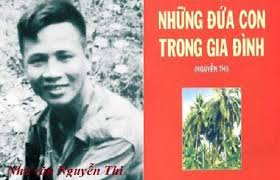 Chủ nghĩa anh hùng cách mạng qua nhân vật Tnú trong truyện ngắn “Rừng xà nu” ( trích - Nguyễn Trung Thành ) và Việt trong truyện ngắn “Những đứa con trong gia đình” ( trích -  Nguyễn Thi  .
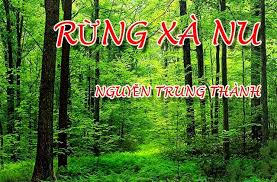 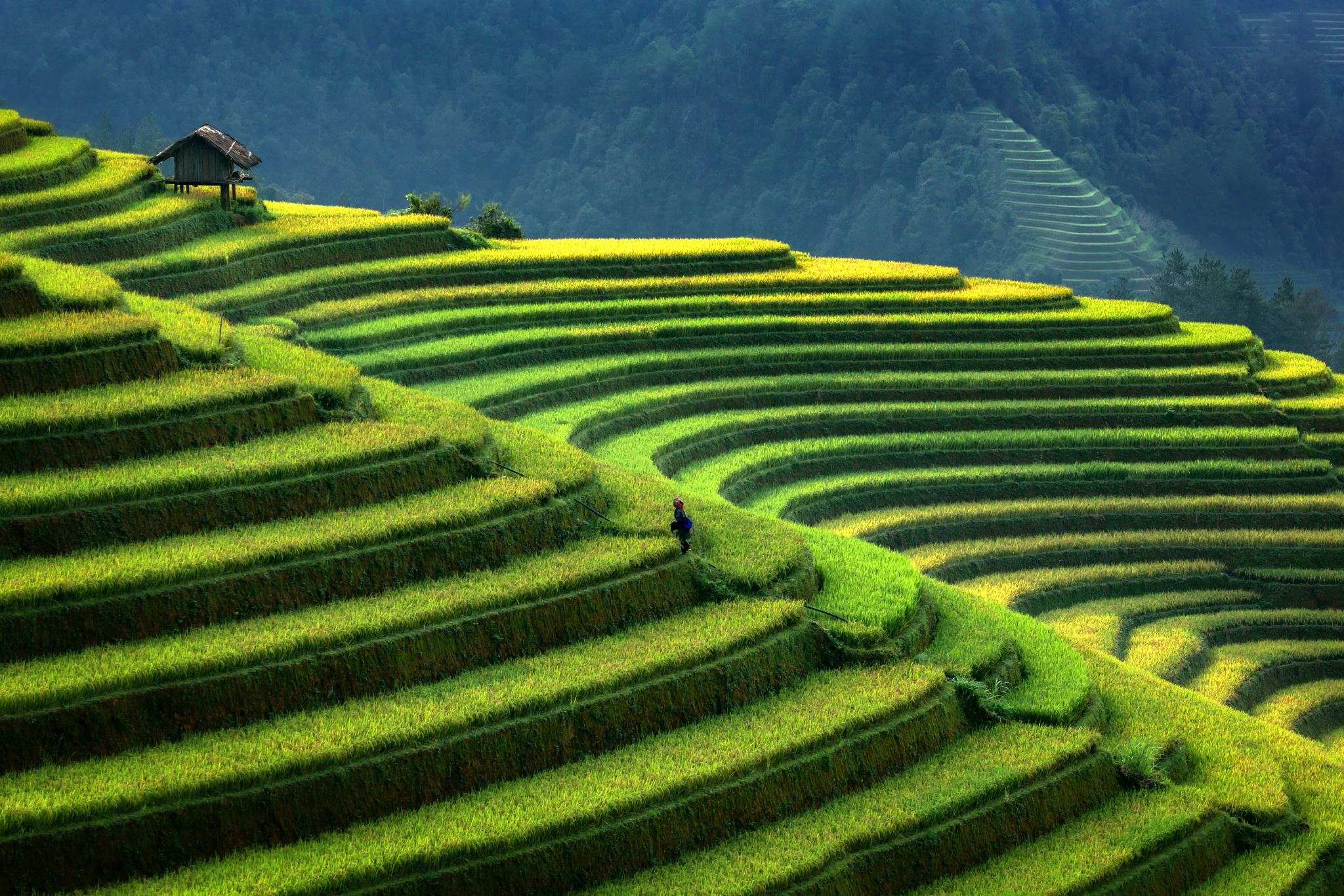 1. Tìm hiểu đề 
- Vấn đề nghị luận: Chủ nghĩa anh hùng cách mạng qua nhân vật Tnú và Việt 
- Thao tác lập luận: phân tích, chứng minh, bình luận, so sánh 
- Phạm vi dẫn chứng : truyện ngắn “Rừng xà nu” ( trích - Nguyễn Trung Thành truyện ngắn “Những đứa con trong gia đình” ( trích -  Nguyễn Thi  .
2. Lập dàn ý: 
a. Giới thiệu tác giả, tác phẩm
-  Nguyễn Trung Thành là nhà văn của núi rừng Tây Nguyên  hùng vĩ. Truyện ngắn Rừng xà nu đã xây dựng được một hệ thống nhân vật đại diện cho phẩm chất anh hùng của cộng đồng trong cuộc kháng chiến chống Mỹ, trong đó nổi lên là nhân vật Tnú kiên cường, bất khuất.
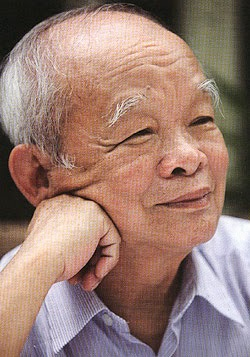 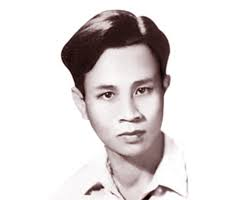 - Nguyễn Thi là nhà văn gắn bó sâu sắc với nhân dân Nam Bộ thời chống Mĩ. Những đứa con trong gia đình là truyện ngắn xuất sắc của Nguyễn Thi. Thành công của tác giả là xây dựng được những nhân vật  như  Chiến, Việt và chú Năm, tiêu biểu là Việt, một chàng trai mới lớn nhưng cũng là một chiến sĩ dũng cảm, gan góc, kiên cường.
b. Chủ nghĩa anh hùng cách mạng ở nhân vật Việt
-  Việt là đứa con của một gia đình nông dân Nam Bộ giàu truyền thống cách mạng, có mối thù riêng đối với quân giặc, khao khát được ra trận để trả thù cho ba má.
-  Ra trận Việt trở thành một chiến sĩ dũng cảm, gan góc, lập được nhiều chiến công, lập được nhiều chiến công.
-  Ở Việt vẫn còn nét trẻ con. Nó làm cho chất anh hùng của Việt thêm phần độc đáo.
-  Nghệ thuật: Cách trần thuật theo dòng hồi tưởng, sử dụng những đoạn độc thoại, đối thoại, những chi tiết đặc sắc.
c. Chủ nghĩa anh hùng cách mạng ở nhân vật Tnú
 -  Tnú là đứa con của làng Xô Man, thừa hưởng truyền thống bất khuất của làng. Từ nhỏ, Tnú đã tham gia cách mạng bất chấp sự khủng bố của kẻ thù, trung thành tuyệt đối với cách mạng.
-  Thoát ngục trở về, Tnú  tiếp tục cùng dân làng chiến đấu giành lại cuộc sống tự do..
c. Chủ nghĩa anh hùng cách mạng ở nhân vật Tnú
-  Để buộc Tnú từ bỏ ý chí chiến đấu, kẻ thù đã sát hại vợ con anh, dùng giẻ tẩm nhựa xà nu đốt cháy mười ngón tay anh  nhưng Tnú vẫn kiên cường chịu đựng.
-  Được dân làng cứu sống, Tnú tiếp tục cầm  giáo, cầm súng đi tìm kẻ thù để đòi món nợ máu xương.
-  Nghệ thuật: Nhà văn đặt nhân vật vào nhiều mối quan hệ, tình huống, gắn với hình ảnh cây xà nu.
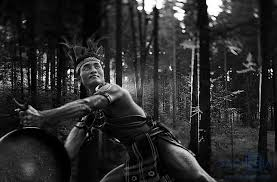 d. Nét tương đồng và khác biệt giữa Việt và Tnú
* Tương đồng:
- Cả hai đều là hiện thân của chủ nghĩa anh hùng mang phẩm chất của thế hệ và của cả cộng đồng.
- Cả hai đều được trong những tình huống điển hình, trong mối quan hệ với gia đình, đồng đội, kẻ thù.
*  Khác biệt:
- Việt đậm chất Nam Bộ còn Tnú là đứa con của núi rừng Tây Nguyên.
- Nhân vật Tnú được trần thuật chủ yếu qua lời cụ Mết còn Việt lại hiện lên qua dòng hồi tưởng của chính anh..
Trong truyện ngắn Vợ chồng A Phủ, khi Mị bị A Sử trói vào cột, Tô Hoài viết :“ Trong bóng tối, Mị đứng im lặng, như không biết mình đang bị trói. Hơi rượu còn nồng nàn, Mị vẫn nghe tiếng sáo đưa Mị đi theo những cuộc chơi, những đám chơi. “ Em không yêu, quả pao rơi rồi. Em yêu người nào, em bắt pao nào…”. Mị vùng bước đi. Nhưng tay chân đau không cựa được. Mị không nghe tiếng sáo nữa. Chỉ còn nghe tiếng chân ngựa đạp vào vách. Ngựa vẫn đứng yên, gãi chân, nhai cỏ. Mị thổn thức nghĩ mình không bằng con ngựa”.   ( Vợ chồng A Phủ – Tô Hoài)
Từ đoạn văn trên, anh/ chị hãy làm rõ hình ảnh nhân vật Mị và nghệ thuật miêu tả tâm lí nhân vật của nhà văn.
Mở bài
- Giới thiệu tác giả, tác phẩm:
-  Giới thiệu đọan trích cần nghị luận
- Vấn đề nghị luận : hình ảnh nhân vật Mị và nghệ thuật miêu tả tâm lí nhân vật của nhà văn.
Thân bài
Luận điểm 1 : Khái quát về tác phẩm và vị trí đoạn trích ( ngắn gọn )
Luận điểm 2 : Phân tích đoạn trích để làm nổi bật vấn đề
Hình ảnh nhân vật Mị
– Mị có khát vọng sống mãnh liệt (Trong bóng tối, Mị đứng im lặng, như không biết mình đang bị trói. Hơi rượu còn nồng nàn, Mị vẫn nghe tiếng sáo đưa Mị đi theo những cuộc chơi, những đám chơi. “ Em không yêu, quả pao rơi rồi. Em yêu người nào, em bắt pao nào…”).
+ Mị vốn là một cô gái yêu đời, có khát vọng sống mãnh liệt. Dù bị trà đạp nghiệt ngã nhưng khát vọng ấy đã trỗi dậy trong đêm tình mùa xuân.
+ Nếu ban đầu, tiếng sáo còn là yếu tố ngoại cảnh, giờ đây tiếng sáo đã nhập hẳn vào tâm hồn Mị. Mị đang sống trọn với nó. Tiếng sáo là tiếng gọi của tình yêu, tình đời; tiếng sáo vẫn tha thiết, giục giã ; tiếng sáo đã đánh thức khát vọng sống nơi Mị.
– Số phận của Mị (Mị vùng bước đi. Nhưng tay chân đau không cựa được. Mị không nghe tiếng sáo nữa. Chỉ còn nghe tiếng chân ngựa đạp vào vách. Ngựa vẫn đứng yên, gãi chân, nhai cỏ. Mị thổn thức nghĩ mình không bằng con ngựa).
+ Mị bừng tỉnh, dây trói của A Sử làm Mị nhận ra hiện thực nghiệt ngã. Khát vọng sống của Mị đã bị chặn đứng.
+ Mị nghĩ mình không bằng con ngựa và thực tế cuộc đời Mị không bằng con ngựa (Mị là con dâu gạt nợ, là thân phận nô lệ, bị giam hãm…)
-> Tấm lòng của nhà văn.
2. Nghệ thuật miêu tả tâm lí nhân vật của nhà văn
– Nhà văn như đã nhập thân vào nhân vật Mị và miêu tả diễn biến tâm lí theo một trình tự hợp lí :
+ Để đánh thức sức sống đang tiềm tàng trong Mị, nhà văn trả lại cho Mị kí ức đẹp.
+ Đang sống trong quá khứ mà quên cả hiện tại đang bị trói nên Mị vùng bước đi.
+ Khi nỗi đau thể xác ập đến, thế giới mông tưởng bị dập tắt, Mị không nghe tiếng sáo nữa mà nghe tiếng chân ngựa.
– Sử dụng yếu tố ngoại cảnh có hiệu quả : hơi rượu, tiếng sáo, bài hát quen thuộc.
-> Tài năng của nhà văn
Đề 1 Cảm nhận của anh/chị về tình huống truyện trong đoạn trích sau:
“ít lâu nay hắn xe thóc Liên đoàn lên tỉnh. Mỗi bận qua cửa nhà kho lại thấy mấy chị con gái ngồi vêu ra ở đây. Hắn đoán họ ngồi đấy nhặt hạt rơi vãi, hay ai có công việc gì gọi đến thì làm. Một lần hắn đang gò lưng kéo cái xe bò thóc vào dốc tỉnh, hắn hò một câu chơi cho đỡ nhọc. Hắn hò rằng:
“Muốn ăn cơm trắng mấy giò này!
Lại đây mà đẩy xe bò với anh, nì!”
.....
Hôm ấy hắn đưa thị vào chợ tỉnh bỏ tiền ra mua cho thị cái thúng con đựng vài thứ lặt vặt và ra hàng cơm đánh một bữa thật no nê rồi cùng đẩy xe bò về…” (Trích Vợ nhặt – Kim Lân)
1. Tác giả/tác phẩm/vị trí đoạn trích 
2. Cảm nhận tình huống
*  Khái niệm tình huống và biểu hiện tình huống:
– Tình huống truyện là sự kiện đặc biệt của đời sống được nhà văn sáng tạo theo lối lạ hóa. Đó là môi trường, hoàn cảnh để nhân vật xuất hiện, tính cách phát triển và dụng ý của nhà văn được bộc lộ sắc nét. Nhà văn Nguyễn Minh Châu từng cho rằng: “Tình huống truyện là lát cắt, là khúc cua đời sống, nhưng qua đó, ta hiểu được trăm năm của đời thảo mộc”.
– Biểu hiện tình huống: Tràng nghèo khổ xấu xí, ế vợ. Giữa lúc nạn đói đang diễn ra, chỉ một câu hò. Bốn bát bánh đúc cứu đói. Thế mà có người đàn bà đã chấp nhận cho không đời mình để về làm vợ Tràng. Đây là tình huống vừa bi lại vừa hài.
*  Tình huống truyện tạo nên vẻ đẹp tâm hồn ở các nhân vật:
Người vợ nhặt và khát vọng sống mãnh liệt
– Người vợ nhặt xuất hiện với cuộc sống bấp bênh, trôi nổi, không biết đến ngày mai là gì. Ngoại hình rách rưới thảm hại; tính cách sỗ sàng, trơ trẽn, nanh nọc chua ngoa. Thị sẵn sang bán danh dự, đổi nhân cách lấy bốn bán bánh đúc. Thị chấp nhận “Miếng ăn là miếng nhục” để được sống.
– Cái đói đẩy người đàn bà đến sự cùng đường liều lĩnh: Tràng nói đùa – thị tưởng thật. Thị chấp nhận cho không, biếu không bản thân mình cho người đàn ông xa lạ.
– Dù cận kề cái chết nhưng thị luôn bám lấy sự sống bằng mọi giá. Đó là vẻ đẹp của lòng khát sống, dám sống đến mãnh liệt.
Tình huống truyện tạo nên vẻ đẹp tâm hồn ở các nhân vật:
Tràng – người đàn ông tốt bụng.
– Người đàn ông xấu xí, nghèo khổ nhưng hào hiệp và tốt bụng, cởi mở. Anh thương một người đói khát hơn mình. Sẵn sàng cứu đói cho người đàn bà xa lạ.
– Tràng sẵn lòng cưu mang người đồng cảnh ngộ. Chấp nhận đưa thị về là một quyết định mạo hiểm nhưng Tràng vẫn chấp nhận.
– Tràng nhanh chóng trưởng thành, biết quan tâm lo lắng cho vợ. Anh mua hai hào dầu, mua cho thị cái thúng con, đánh một bữa cơm no nê… Tất cả những biểu hiện ấy là vẻ đẹp của tấm lòng nhân hậu và sự trân trọng hạnh phúc.
Tình huống truyện tạo nên vẻ đẹp tâm hồn ở các nhân vật:
Tình huống truyện đem đến kết thúc có hậu.
– Tràng đưa vợ về nhà. Bà cụ Tứ chấp nhận cho cuộc hôn nhân. Cuộc sống mới bắt đầu. Hạnh phúc được nhen lên, được đón nhận.
– Tính cách, tâm trạng ở các nhân vật thay đổi tích cực. 
+ Bà cụ Tứ tươi cười, cái mặt bủng beo u ám bỗng dưng rạng rỡ hẳn lên. 
+ Người vợ nhặt không còn vẻ chao chát, chỏng lỏn mà hiền hậu, biết lo toan. 
+ Tràng trưởng thành hơn trong suy nghĩ và hành động.
* Giá trị của tình huống truyện. 
Tình huống truyện thể hiện thái độ của nhà văn đối với con người và thực trạng xã hội đương thời.
* Nhà văn lên án tội ác của bọn phát xít Nhật, thực dân Pháp và phong kiến tay sai đã gây ra nạn đói khủng khiếp năm 1945 (giá trị hiện thực)
* Thái độ cuả nhà văn đối với con người:
– Kim Lân trân trọng, tôn vinh những phẩm chất tốt đẹp của người dân nghèo: Dù đối mặt với hoàn cảnh sống ngặt nghèo, tăm tối, người dân nghèo vẫn luôn thương yêu, đùm bọc, cưu mang nhau. Thật đúng với tinh thần”Thương người như thể thương thân”, “Lá lành đùm lá rách” của dân tộc Việt Nam. (giá trị nhân đạo)
3. Nghệ thuật: Xây dựng tình huống truyện độc đáo, bất ngờ. Ngôn ngữ mộc mạc giản dị. Trần thuật hấp dẫn
* Đề Trong tác phẩm Vợ nhặt  tác giả Kim Lân  viết :
  	Giữa cái cảnh tối sầm lại vì đói khát ấy, một buổi chiều người trong xóm bỗng thấy Tràng về với một người đàn bà nữa. Mặt hắn có một vẻ gì phởn phơ khác thường. Hắn tủm tỉm cười nụ một mình và hai mắt thì sáng lên lấp lánh. 
  Và  : ... Cảnh tượng thật đơn giản, bình thường nhưng đối với hắn lại rất thấm thía cảm động. Bỗng nhiên hắn thấy hắn thương yêu gắn bó với cái nhà của hắn lạ lùng. Hắn đã có một gia đình. Hắn sẽ cùng vợ sinh con đẻ cái ở đấy. Cái nhà như cái tổ ấm che mưa che nắng. Một nguồn vui sướng, phấn chấn đột ngột tràn ngập trong lòng. Bây giờ hắn mới thấy hắn nên người, hắn thấy hắn có bổn phận phải lo lắng cho vợ con sau này. Hắn xăm xăm chạy ra giữa sân, hắn cũng muốn làm một việc gì để dự phần tu sửa lại căn nhà....
         Cảm nhận của anh/chị về nhân vật Tràng qua hai đoạn trích trên, từ đó làm rõ giá trị hiện thực và nhân đạo của tác phẩm.
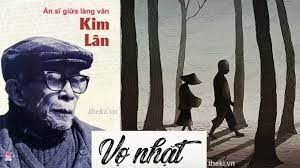 Lập dàn ý
a. Giới thiệu chung về tác giả, tác phẩm và khái quát vấn đề nghị luận
Giới thiệu ngắn gọn vài nét về :      
- Nhà văn Kim Lân
- Tác phẩm Vợ nhặt
- Giới hạn vấn đề cần nghị luận.
b. Phân tích, cảm nhận hai đoạn văn:
* Phân tích, cảm nhận đoạn văn 1:
- Vị trí đoạn văn : Phần đầu tác phẩm => Miêu tả tâm trạng của Tràng trên đường về cùng với thị, sau khi thị đồng ý làm vợ Tràng
- Bối cảnh  xuất hiện của  nhân vật:
+ Khung cảnh : - Giữa cái cảnh tối sầm lại vì đói khát ấy -> Bức tranh nạn đói năm 1945
+ Sự xuất hiện của nhân vật:  Một buổi chiều người trong xóm bỗng thấy Tràng về với một người đàn bà nữa.
-> Tình huống “ nhặt” được vợ của Tràng
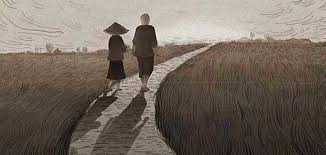 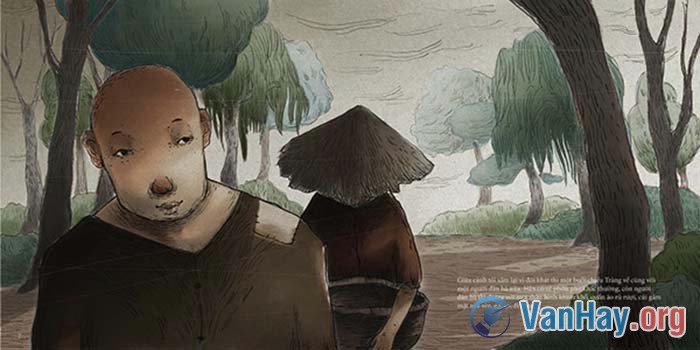 b. Phân tích, cảm nhận hai đoạn văn:
* Phân tích, cảm nhận đoạn văn 1:
+ Tâm trạng : Mặt hắn có một vẻ gì phởn phơ khác thường. Hắn tủm tỉm cười nụ một mình và hai mắt thì sáng lên lấp lánh. 
-> Khuôn mặt: Phởn phơ -> Vui vẻ,hạnh phúc
-> Kiểu cười: Tủm tỉm -> Thích thú, đắc ý
-> Ánh mắt : sáng lên lấp lánh -> Lạc quan, hi vọng
=> Ở nhân vật Tràng nhà văn tập trung thể hiện niềm khát khao về một mái ấm gia đình trong người đàn ông nghèo khổ, Tràng “ nhặt ” được vợ trong bối cảnh nạn đói năm 1945 đang đến hồi kinh hoàng nhất, có lẽ với Tràng bài ca về hạnh phúc “ chẳng bao giờ chán nản” nên chàng đã dũng cảm “đèo bòng”.
* Phân tích, cảm nhận đoạn văn 2:
- Vị trí đoạn văn : Gần cuối tác phẩm => Miêu tả nhân vật Tràng vào buổi sáng hôm sau, sau khi Tràng có vợ
– Trong buổi sáng đầu tiên sau khi có vợ Tràng thực sự thấy cuộc đời mình có ý nghĩa. Tràng cảm nhận được niềm vui sướng, hạnh phúc, lạc quan hơn vào tương lai, có ý thức về bổn phận, trách nhiệm.
+ Cảnh tượng thật đơn giản, bình thường nhưng đối với hắn lại rất thấm thía cảm động.
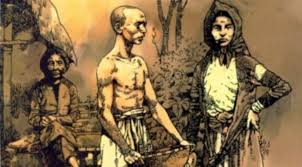 * Phân tích, cảm nhận đoạn văn 2:
+ Hắn thấy thương yêu, gắn bó bó với cái nhà của hắn lạ lùng.
+ Hắn sẽ cùng vợ sinh con, đẻ cái ở đấy 
+ Một nguồn vui sướng, phấn chấn đột ngột tràn ngập trong lòng.
+ Bây giờ hắn mới thấy hắn nên người, há thấy hắn có bổn phận phải lo lắng cho vợ con sau này.
=->  Tràng có niềm tin, niềm lạc quan, niềm khao khát mãnh liệt về hạnh phúc tổ ấm gia đình và tình thương giữa những con người nghèo khổ đùm bọc nhau để vượt lên tất cả, bất chấp cả cái đói và cái chết. Qua đó thể hiện niềm tin sâu sắc của tác giả về vẻ đẹp tâm hồn con người, sức sống, niềm hi vọng vượt lên tất cả những hoàn cảnh nghiệt ngã của hiện thực xã hội.
3. Giá trị hiện thực và nhân đạo của tác phẩm
Qua nhân vật Tràng nhà văn thể hiện được giá trị hiện thực và nhân đạo của tác phẩm: 
Tác phẩm không những  phản ánh bộ mặt  đen tối của xã hội trước năm 1945 cùng số phận của người dân nghèo mà còn phát hiện vẻ đẹp tâm hồn của họ, "Những người đói, họ không nghĩ đến cái chết, mà nghĩ đến cái sống".
 Kim Lân đã tiếp nối những trang viết giàu chất nhân bản về người lao động bình thường của những nhà văn trước đó như Ngô Tất Tố, Thạch Lam, Nam Cao...
3. Giá trị hiện thực và nhân đạo của tác phẩm
-  Vợ nhặt là thành công xuất sắc của nền văn học cách mạng. Với truyện ngắn này, Kim Lân bày tỏ thiện cảm sâu sắc với những người nghèo khổ, nhưng giàu lòng nhân ái. ông luôn khẳng định cái đói khát, chết chóc không thể giết chết niềm tin vào cuộc sống. Năm tháng qua đi, còn mãi với thời gian là chất nhân văn cao cả của một nghệ sĩ nhân đạo.
- Kim Lân vừa thành công trong việc khám phá nội dung, vừa thành công trong việc xây dựng một hình tượng nghệ thuật; bộc lộ tài năng đặc biệt trong việc xây dựng chân dung, tâm lí nhân vật bằng bút pháp miêu tả, phân tích tâm lí chân thực, tinh tế
Thank You!
www.themegallery.com
www.themegallery.com